LE PROJET PRÉVISIONNEL DE FORMATION
DEFINITION
Il est prévu 3 ans

Il est co-construit en équipe

Il porte sur les 4 pôles (55 situations)

Il représente « la partition » à jouer en équipe

Il est à construire en amont
Il est par définition ajustable.
PRINCIPE
Schéma
LE PPF : VUE D’ENSEMBLE
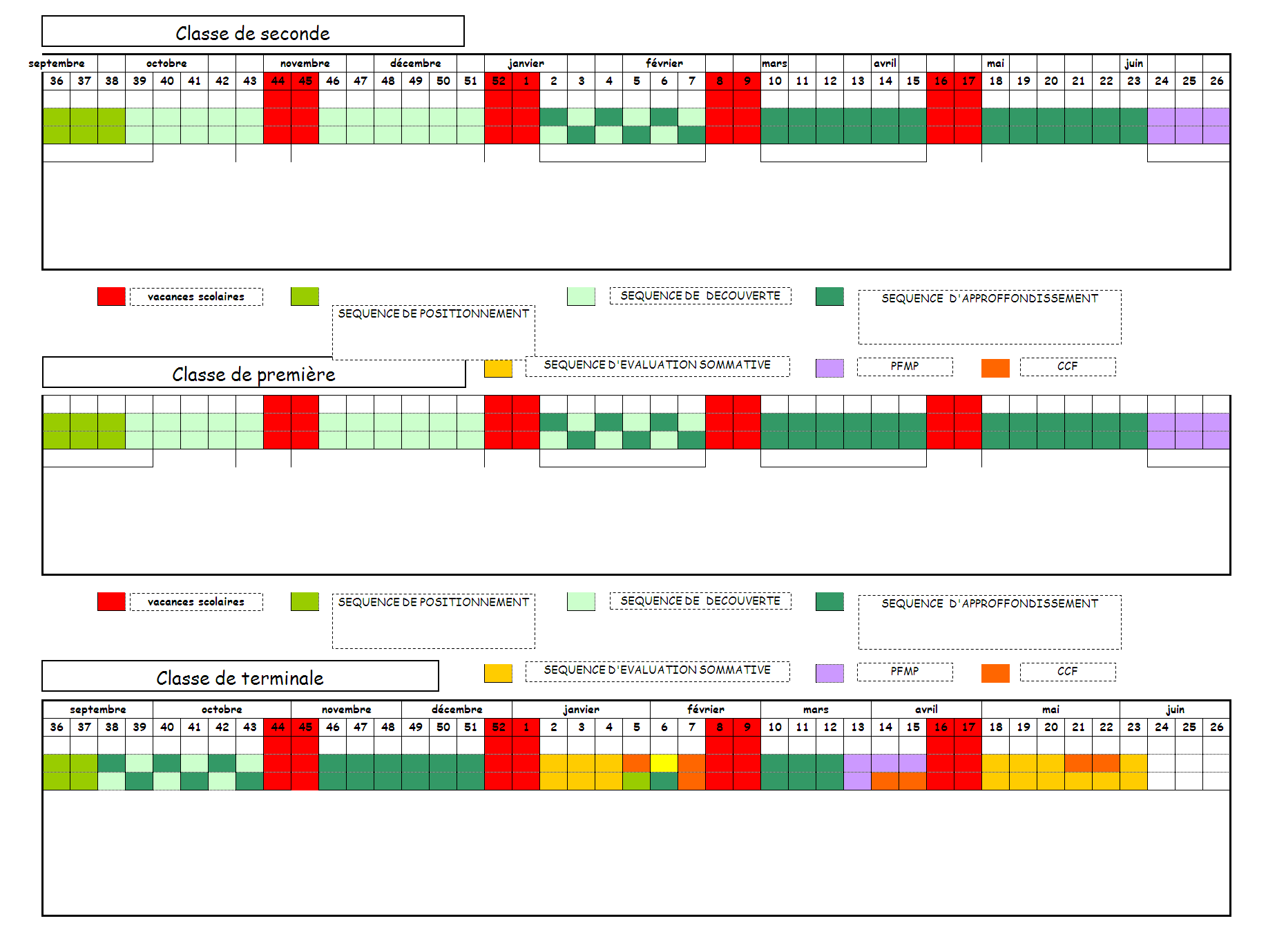 Exemples :

                LP du Chablais – Thonon les Bains


            LPO Mont-Blanc - Passy
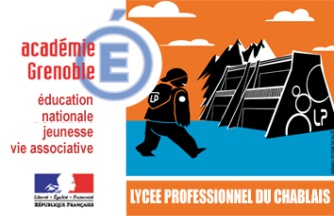 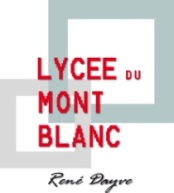